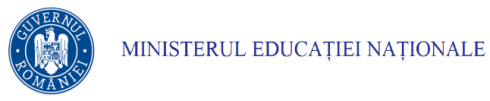 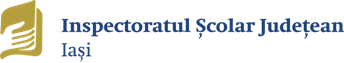 GRĂDINIȚA CU PROGRAM PRELUNGIT HÂRLĂU
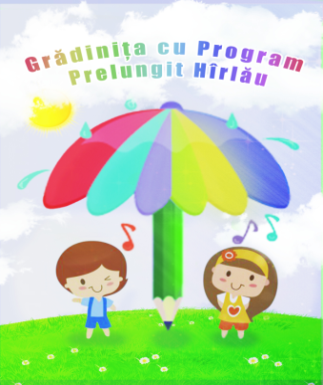 ELEMENTELE DE IDENTIFICARE A UNITĂŢII ŞCOLARE
Denumirea unității cu personalitate juridică: 
GRĂDINIȚA CU PROGRAM PRELUNGIT HÂRLĂU 

Unități arondade: Grădinița cu Program Normal Hârlău	
Adresă: str. „Ștefan cel Mare și Sfânt” nr. 17 ;  Tel.: 0232-722 489; E-mail: gradpelhirlau@yahoo.com
Tipul şcolii: învățământ preprimar
Orarul grădiniței: 07.00 – 18.00
Grădinița cu Program Prelungit, Hîrlău și-a deschis pentru prima dată porțile în anul 1977, în orașul Hîrlău, pe strada Ștefan cel Mare și Sfânt nr. 17. Grădinița cu Program Prelungit își desfășoară activitatea într-o clădire destinată învățământului preșcolar, prevăzută cu 4 săli de grupă, un cabinet metodic, o bucătărie, două birouri, două grupuri sanitare și o spălătorie. În primăvara anului 2018, cu sprijinul Asociației de părinți și a Ateneului Național Iași a fost amenajată și dotată curtea grădiniței cu echipamente de joacă pentru copii. Tot în anul 2018 a fost schimbată întreaga tocărie a clădirii cu sprijinul Primăriei și a fost montat sistem de supraveghere video pentru exterior din fonduri proprii. În prezent în grădiniță își desfășoară activitatea instructiv-educativă un număr de 88 de preșcolari distribuiți pe nivel de vârstă în 4 grupe, fiecare având în medie un efectiv de 23 de copii. Sălile de grupă, cu triplă funcționalitate(sală pentru activități, sală de mese și dormitor), sunt dotate cu mobilier fucțional și material didactic atractiv.
Scurt istoricDate generale      G.P.P.
Grădinița cu Program Normal, Hârlău- structura a G.P.P. din anul 2013, a fost înființată în anul 1974, într-un spațiu ce a avut ca destinație inițială un cămin de fete. Din anul 2005 Grădinița cu Program Normal și-a mutat sediul la parterul căminului Colegiului Național „Ștefan cel Mare” Hîrlău, deorece în vechiul spațiu s-a mutat Școala Profesională printr-o hotărâre a Primăriei Hârlău. Actualmente, grădinița funcționează cu un număr de 127 de preșcolari distribuiți în 6 grupe de preșcolari. Grădinița dispune și de un cabinet metodic, un spațiu amenajat pentru Programul pentru școli al României, dar și de un spațiu de joacă supravegheat video. Deoarece G.P.N. se află într-un spațiu cu destinație de cămin, Primăria orașului Hîrlău a dispus construirea unei noi grădinițe în care preșcolarii programului normal să-și desfășoare activitățile instructive-educative în condiții optime.
Scurt istoricDate generale      G.P.N.
Informații generale
Resursa umană
Încadrarea cu personal didactic pentru anul şcolar 2019-2020:
G.P.N.
G.P.P.
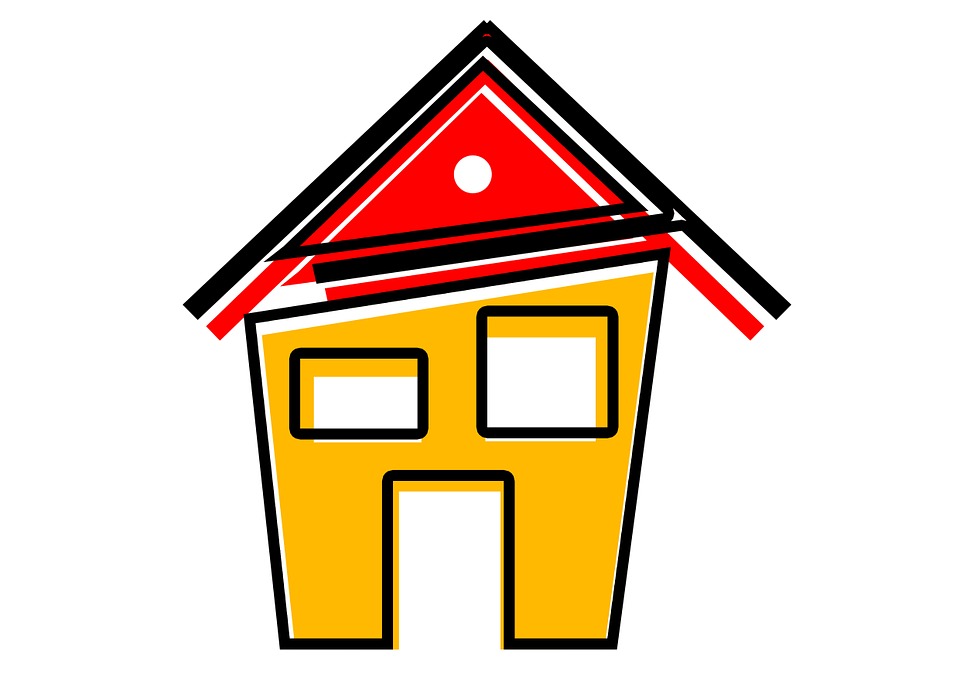 4 săli de grupă, cu triplă funcționalitate (desfășurarea activităților instructiv-educative, sală de mese, dormitor);
 2 grupuri sanitare pentru copii;
 birou director;
 birou  secretariat;
 cabinet metodic;
bucătărie;
bloc alimentar;
spălătorie;
parc de joacă;
6 săli de grupă, cu dublă funcționalitate (desfășurarea activităților instructiv-educative, sală de mese);
 un grup sanitar pentru copii;
cabinet metodic;
parc de joacă;
LOCALUL INSTITUȚIEI
Activitatea educativă
Proiecte inițiate
de G.P.P. Hârlău
PROIECTE
Activitatea educativă
PARTENERIATE
Instituții partenere
Activitatea educativă
Numeroase premii I, II, III
CONCURSURI
Formarea cadrelor didactice
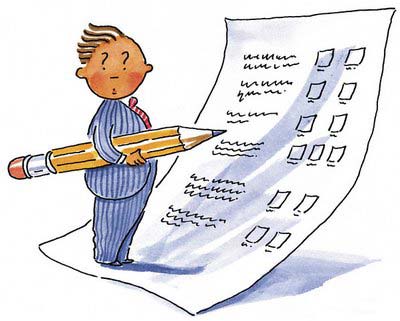 Cadrele didactice au participat la cursuri de formare organizate de furnizori acreditați:
1. Program Master „Politici și management în educație” -UAIC Iași;

2. Program Master „Consiliere educațională”- Univ. Spiru Haret Brașov;

3. Program de perfecționare pentru ocuparea funcției de FORMATOR- Centrul de calificare pentru adulți;

4. Curs de perfecționare „Managementul proiectelor educaționale”- CCD Iași;

5. Curs de perfecționare „Școala altfel-provocare și necesitate pentru elevi și profesori”-CCD Iași;

6. Curs de perfecționare „Centrarea jocului pe competențe curriculare”- CCD Iași;

7. Curs de perfecționare „Profesorul metodist”- CCD Iași;
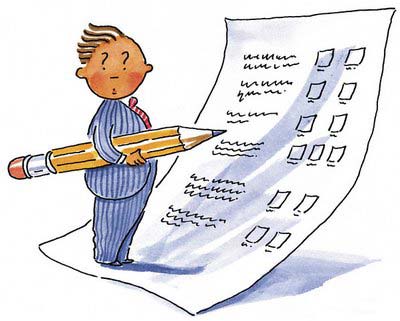 8. Curs de perfecționare „Terapie prin teatru în mediul educațional”- CCD Iași;

9. Program de perfecționare „Eficientizarea procesului didactic cu ajutorul tehnicilor digitale”- CCD Iași;

10. Curs de perfecționare „Creează lecții interactive digitale”- OlimpNet;

11. Curs de perfecționare „Personalul didactic din sistemul de învățământ preuniversitar și universitar”;

12. Curs de perfecționare „Strategii de integrare a elevilor cu dificultăți de adaptare școlară”- CCD Iași;

13. Simpozion „Universul Școlii românești în context european”- CCD Iași;

14. Conferința „Preuniversitaria”-susținută de prof. dr. Constantin Cucoș- organizator Grădinița cu P.P. Hârlău.